Gesetzgebung NS-Zeit und heute
Wie die Gesetzgebung des Nationalsozialismus die heutige Rechtslage beeinflusst
03.11.2020
IGS Heidberg
„Recht und Gerechtigkeit im Nationalsozialismus“
Aktuelle Debatten
Artikel 3
sexuelle Orientierung nicht aufgeführt
 CDU wehrt sich gegen Aufnahme in das Grundgesetz 

Strafgesetzbuch früher:
 männliche Homosexualität: Strafbar in NS-Zeit       von BRD übernommen                    1957 verhandelt/ Verfassungskonform       1994 schließlich gekippt/gestrichen

Der Begriff „Rasse“ im Grundgesetz            Debatte über Streichung des Begriffs
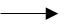 NS-Recht das bis heute fortbesteht
Zuchtmittel       im Jugendgerichtgesetz verankert (nationalsozialistischer Ursprung)
 Freiheitsentzug; Arrest als erzieherisches Mittel, nicht Strafe (§ 13)
 Formulierung nicht zeitgemäß; Wirksamkeit wird bezweifelt

 Ehegattensplittung          Einkommenssteuergesetz
 löste 1957 nationalsozialistischen Vorgänger ab; steht in der Tradition der NS-Familienpolitik
 Ausbringung aus Arbeitswelt & Bindung an den Haushalt durch steuerliche Vorteile 
 Bis heute einer der Gründe für die wirtschaftlich schlechtere Stellung von Frauen bis ins Rentenalter
Gesinnungsstrafrecht (Mordparagraf) §211

 Todesstrafe      zwingend lebenslange Freiheitsstrafe (sonstiger Wortlaut unverändert)
 Passt nicht in Systematik des Strafrechts, das grundsätzlich die Tat, nicht Täter/in beschreibt
 Formulierung für Spielraum zur Rechtsprechung von Willkürurteilen der NS
Beispiel: Jahrelange Misshandlung einer Frau durch Mann, anschließend Tot
   Urteil: einige Jahre Haft als Totschläger
Frau wehrt sich gegen Misshandlungen, erschlägt Mann im Schlaf
   Urteil: heimtückischer Mord = Lebenslange Haft 
 2014 Reform des Paragrafen angestrebt, allerdings gescheitert
Artikel 1 des Grundgesetzes

Soll die Wiederholung von Ereignissen der NS-Zeit verhindern

Dennoch blieben NS-Vorschriften z.T. erhalten:
Gesetzte, die kein Grundrecht verletzen; Diskriminierende Klauseln gestrichen
Ehegattensplittung: Frau ist durch den Wortlaut nicht explizit benachteiligt, in der Praxis sind sie dennoch eher leittragend
Mordparagraf: durch die Abschaffung der Todesstrafe entschärft, dennoch zwingend Lebenslange Haft
          schwammige NS-Formulierung      umfassende Neuformulierung nötig um                ……… den Konflikt zu lösen
„Die Würde des Menschen ist unantastbar“